Час веселой  математики.
Есть о математике молва,Что она в порядок ум приводит,Потому хорошие словаЧасто говорят о ней в народе. Ты нам, математика, даешьДля победы трудностей закалку,Учится с тобою молодежьРазвивать и волю, и смекалку. Тем, кто учит математику,Тем, кто любит математику,Тем, кто еще не знает,Что может любить математику,Этот конкурс посвящается!
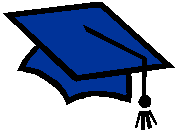 Разминка
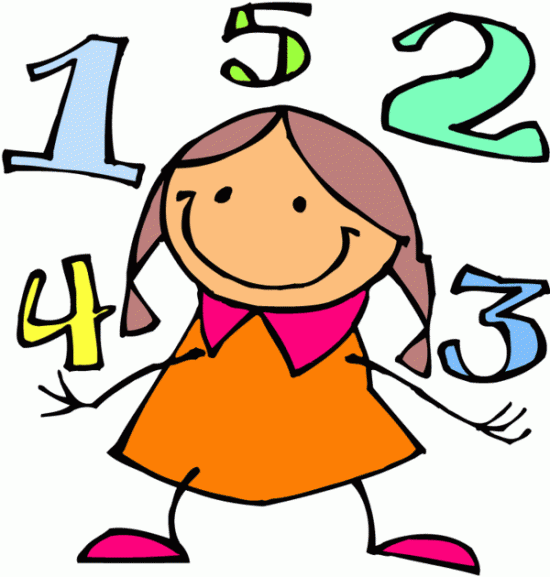 Самый внимательный
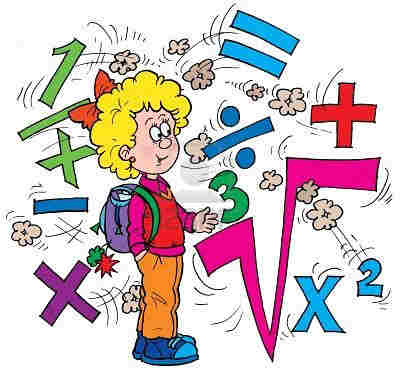 Математический кроссворд
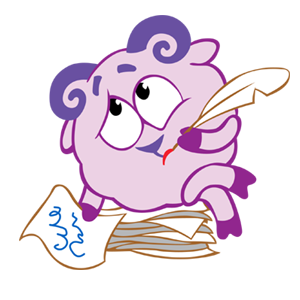 Аукцион
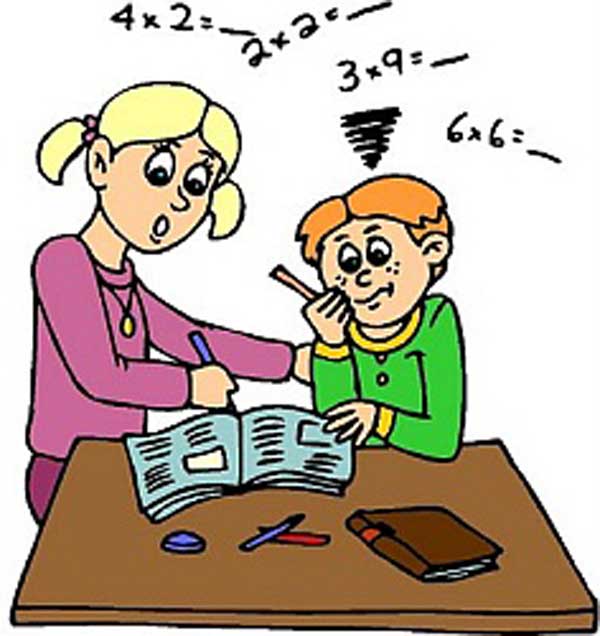 Юный эрудит
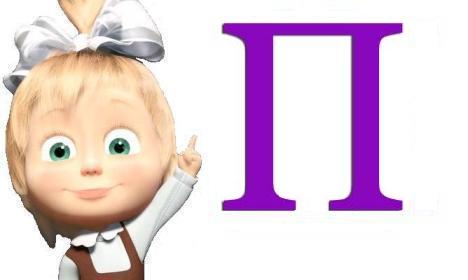 Конкурс капитанов
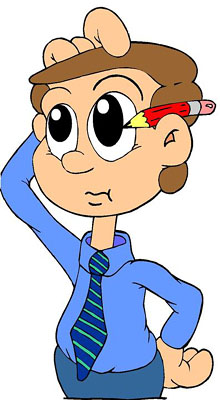 Конкурс художников
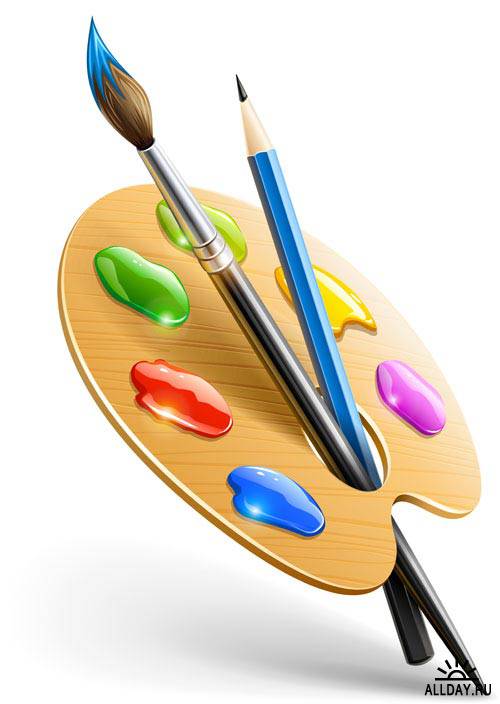 0    1    2    3    4    5    6    7    8    9
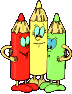 Спасибо за 
 внимание!